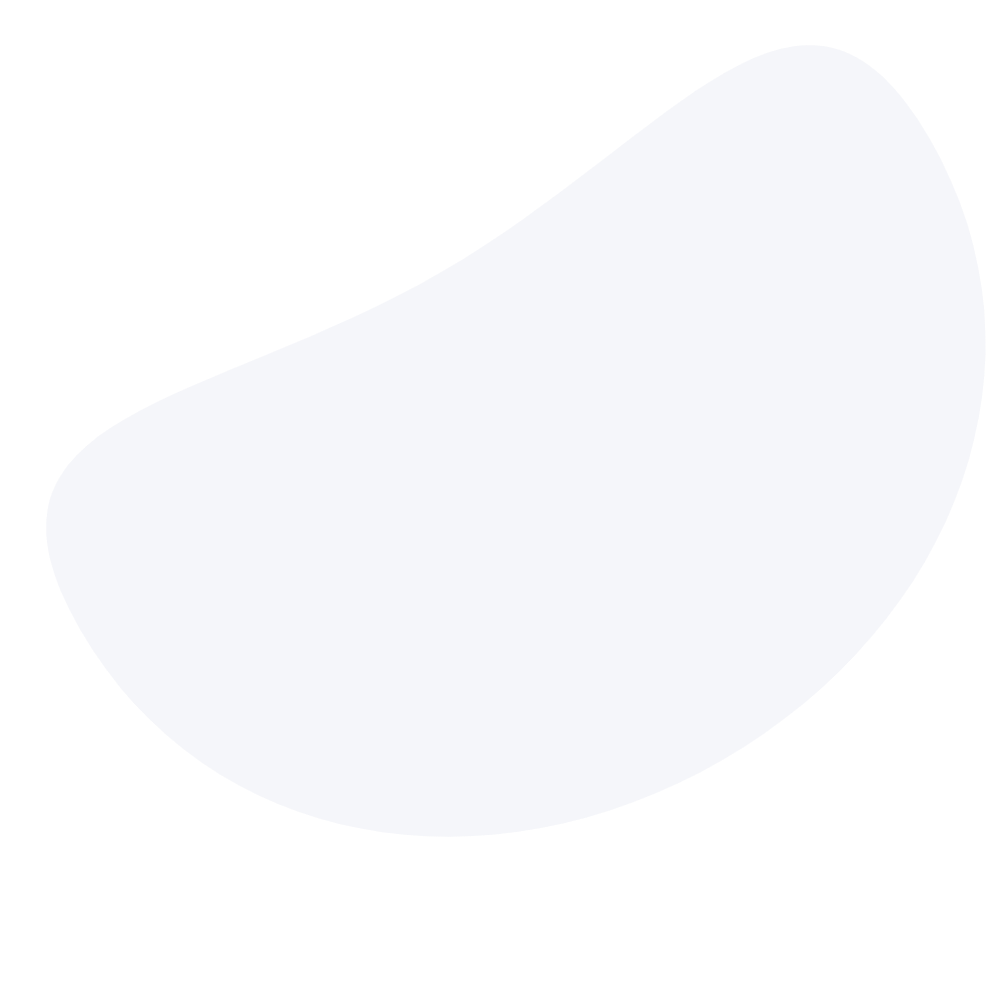 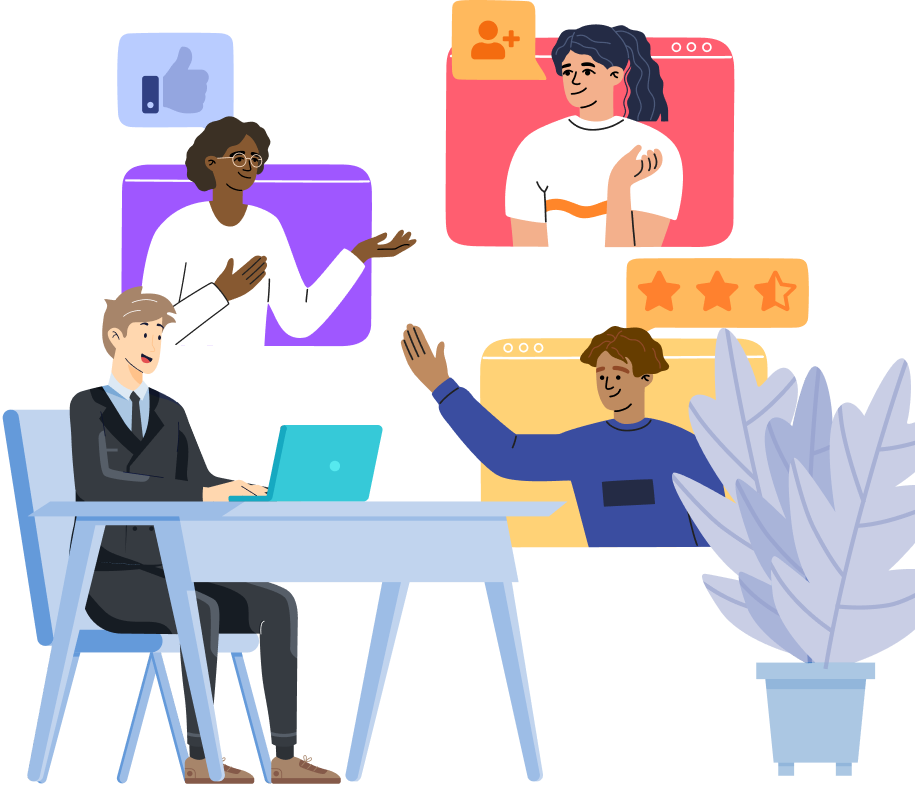 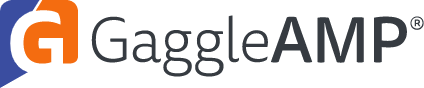 Employee Advocacy 
Competition
[Month] [Year] Results
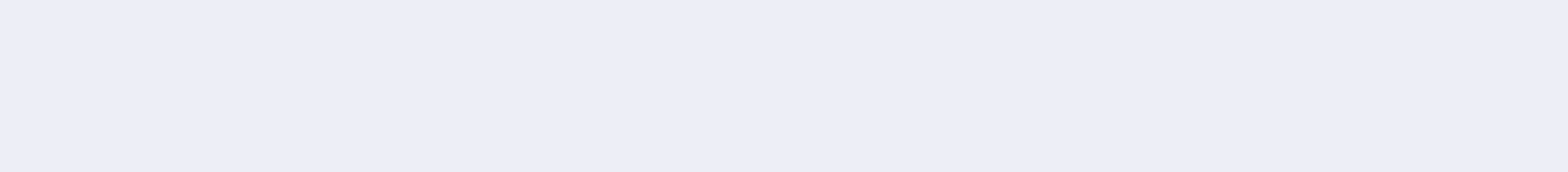 [Your Logo]
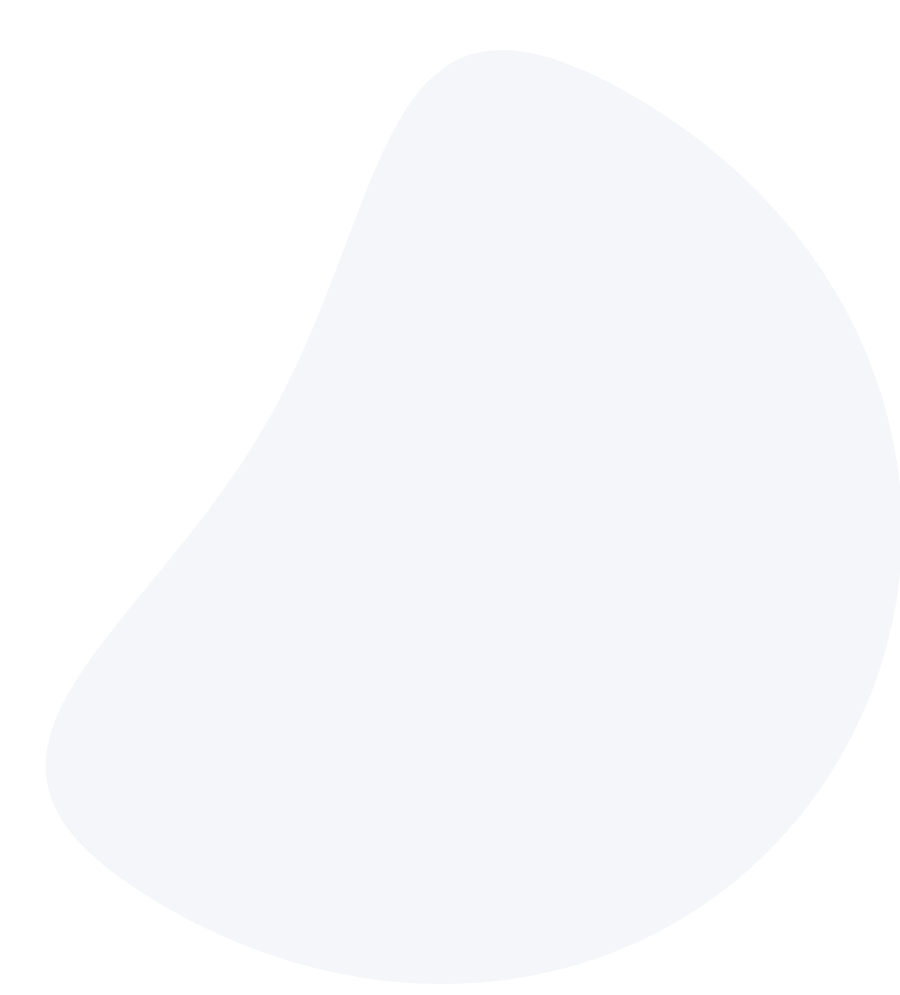 YOU HELPED US GET SEEN
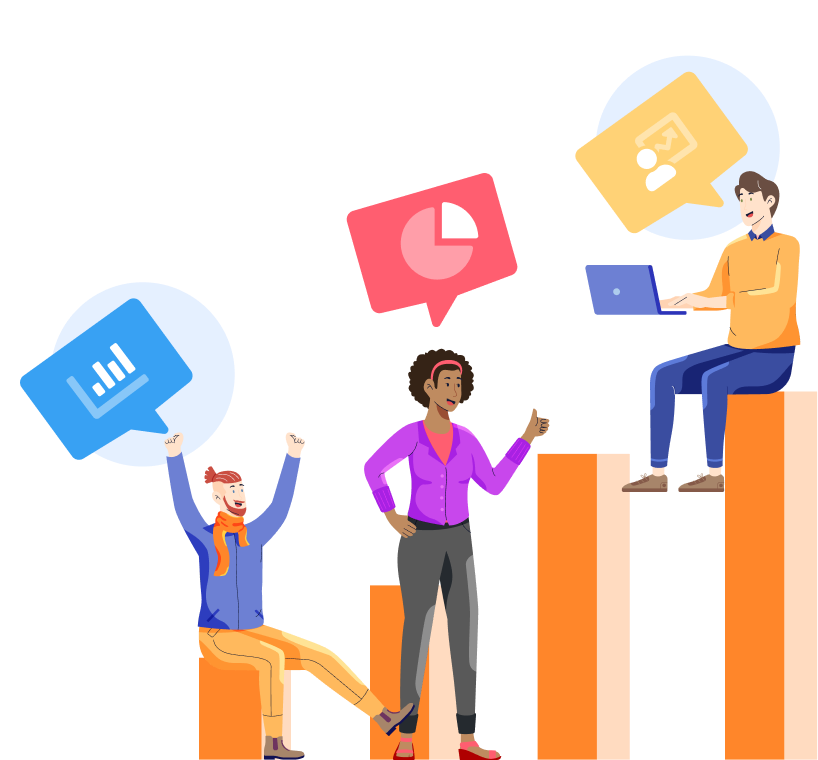 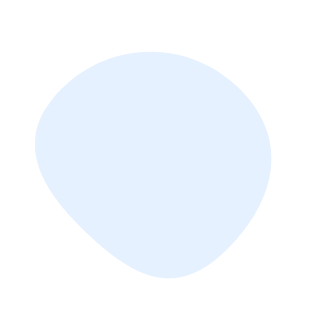 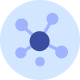 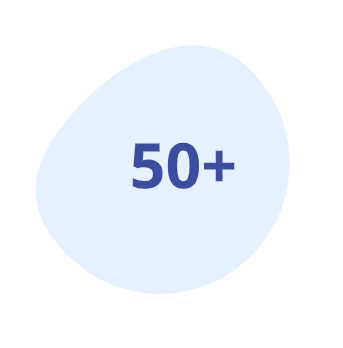 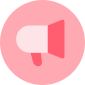 1.000
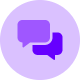 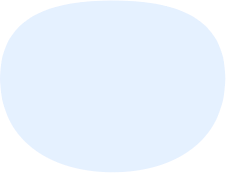 Likes and Reactions
3M+
Reach
Active Participants
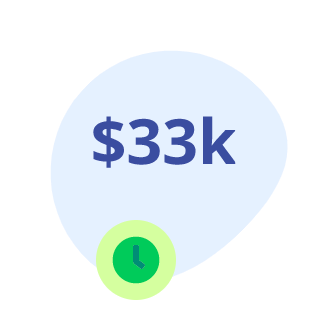 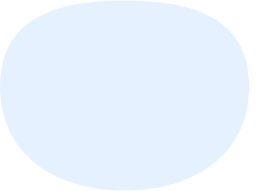 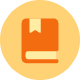 200+
CPM Savings
Completed Activities
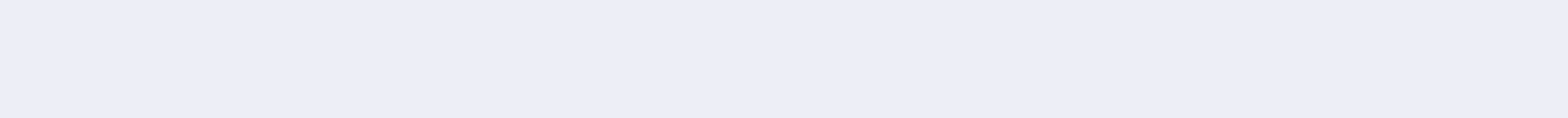 Document Title
[Your Logo]
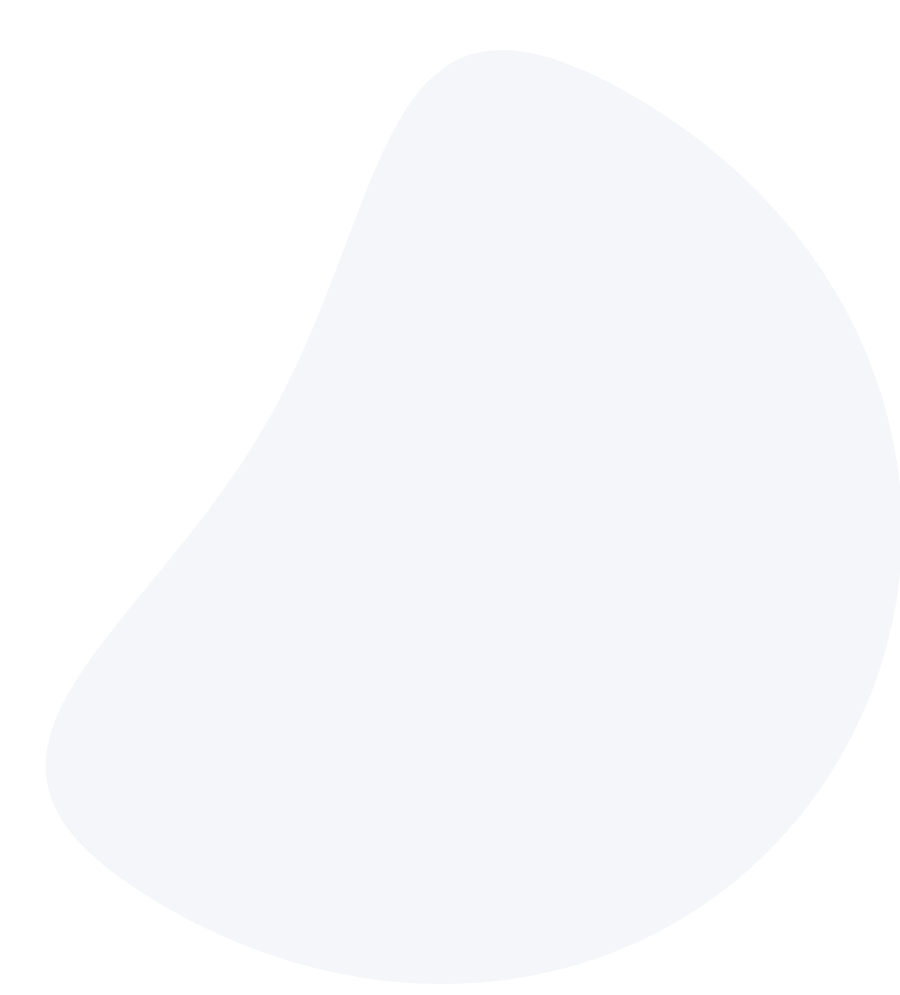 TITLE
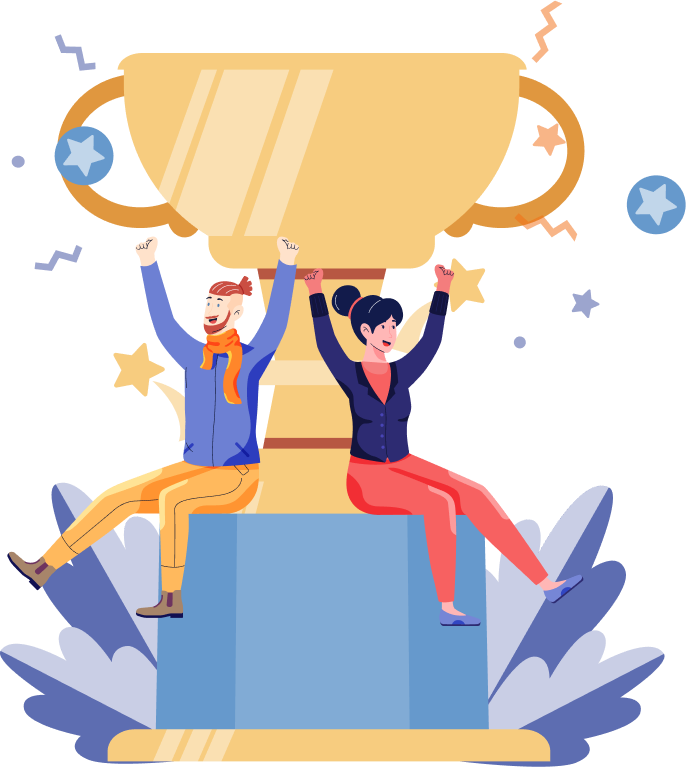 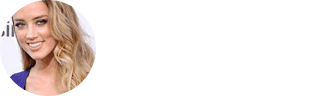 Shanee Yaffe
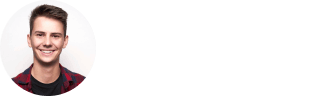 Shanee Yaffe
Designer
Designer
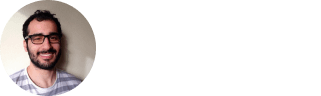 Shanee Yaffe
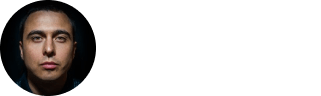 Shanee Yaffe
Designer
Designer
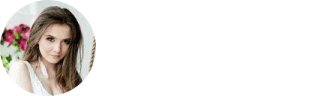 Shanee Yaffe
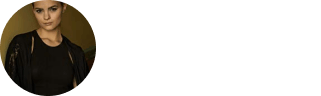 Shanee Yaffe
Designer
Designer
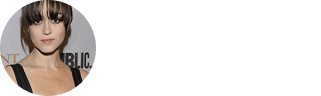 Shanee Yaffe
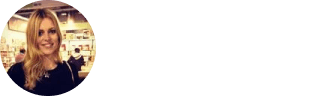 Shanee Yaffe
Designer
Designer
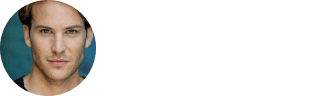 Shanee Yaffe
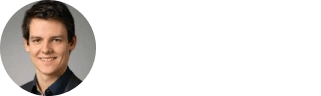 Shanee Yaffe
Designer
Designer
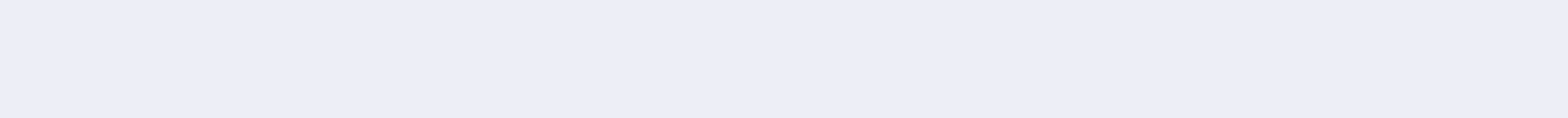 Document Title
[Your Logo]
OUR HONORARY AWARDS
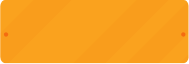 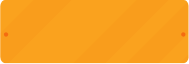 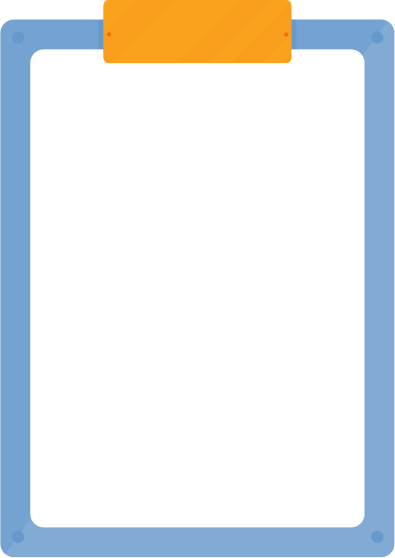 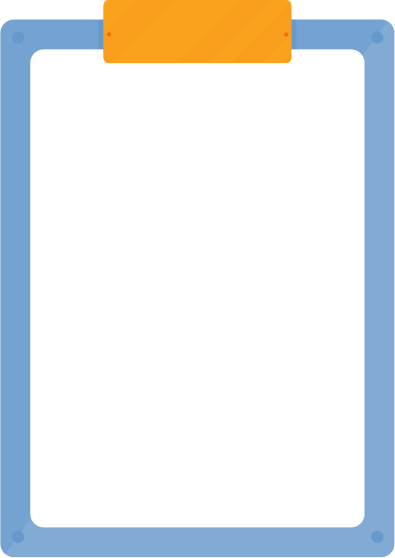 AWESOME
AWESOME
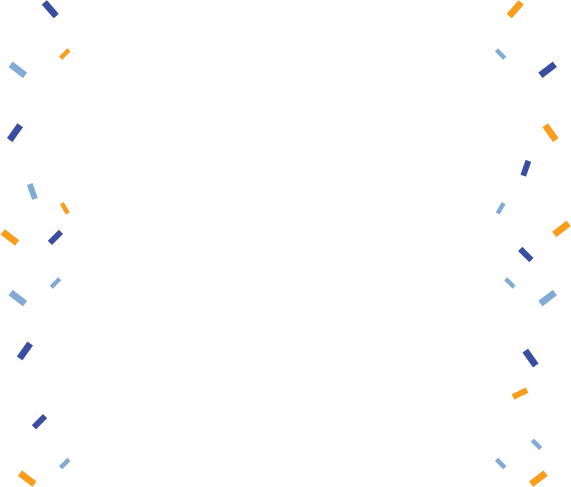 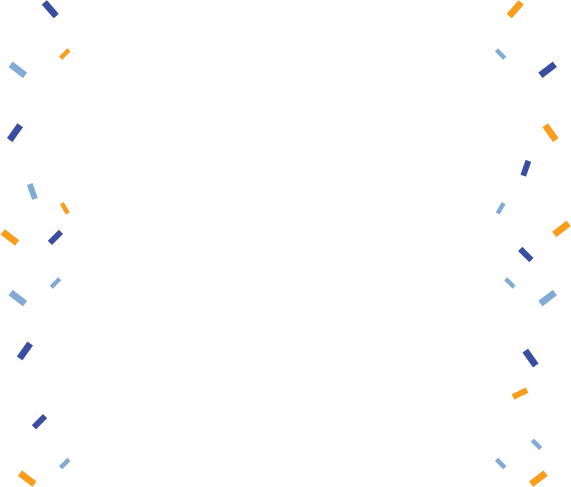 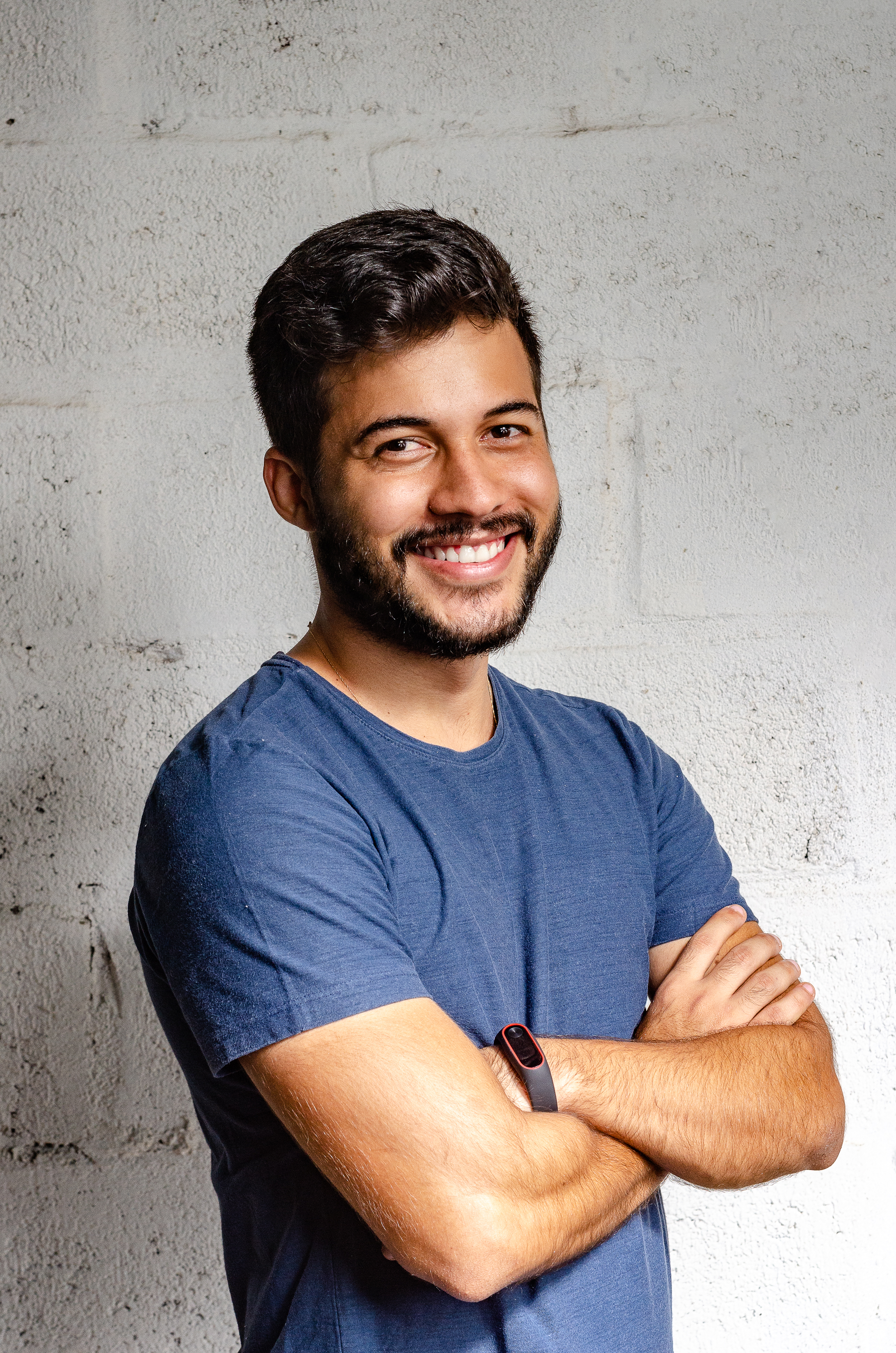 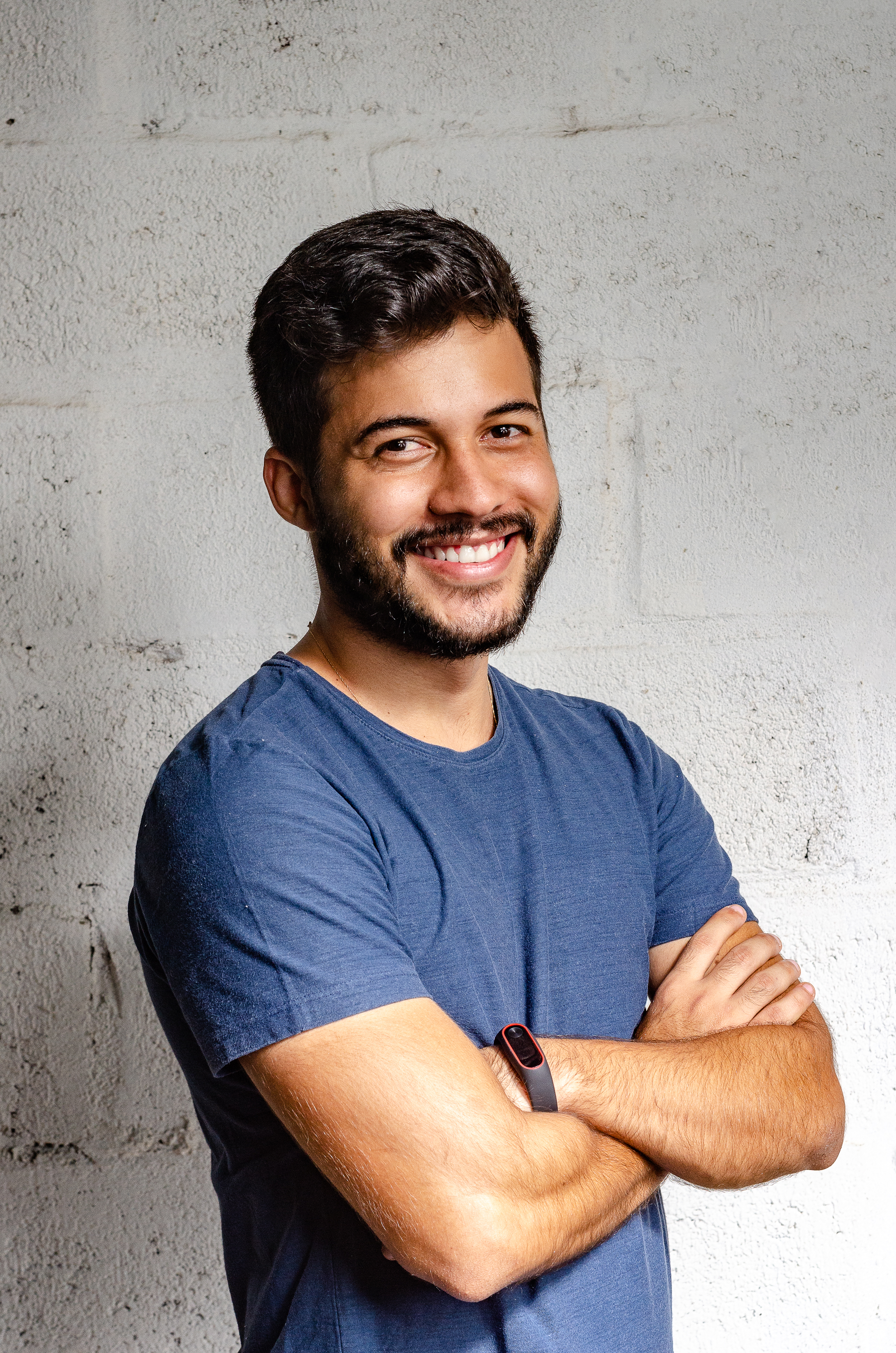 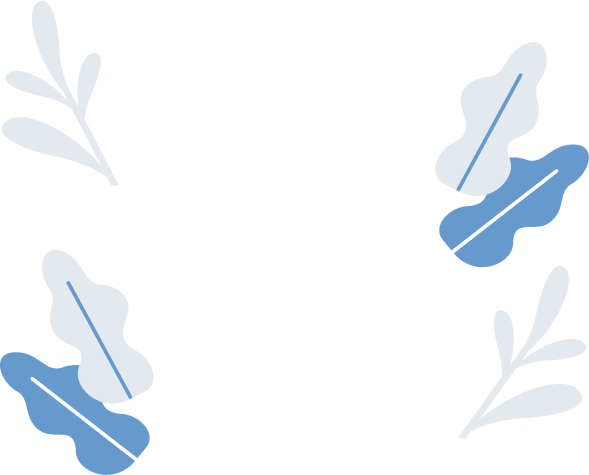 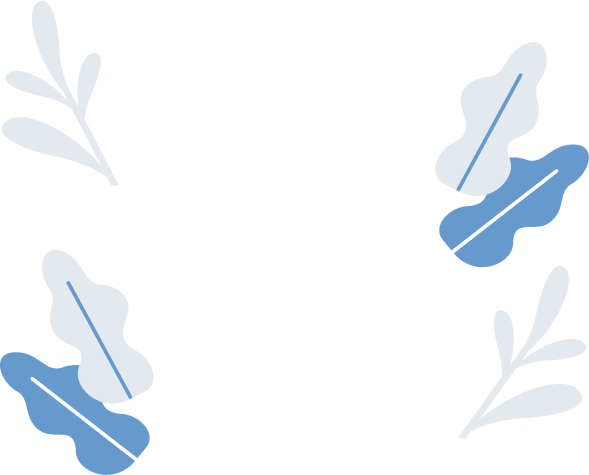 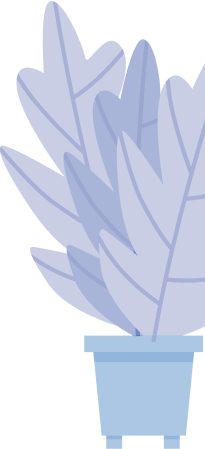 Shanee Yaffe
Eduardo De La Cruz
Director of Marketing, GaggleAMP
Business Analyst
Document Title
[Your Logo]
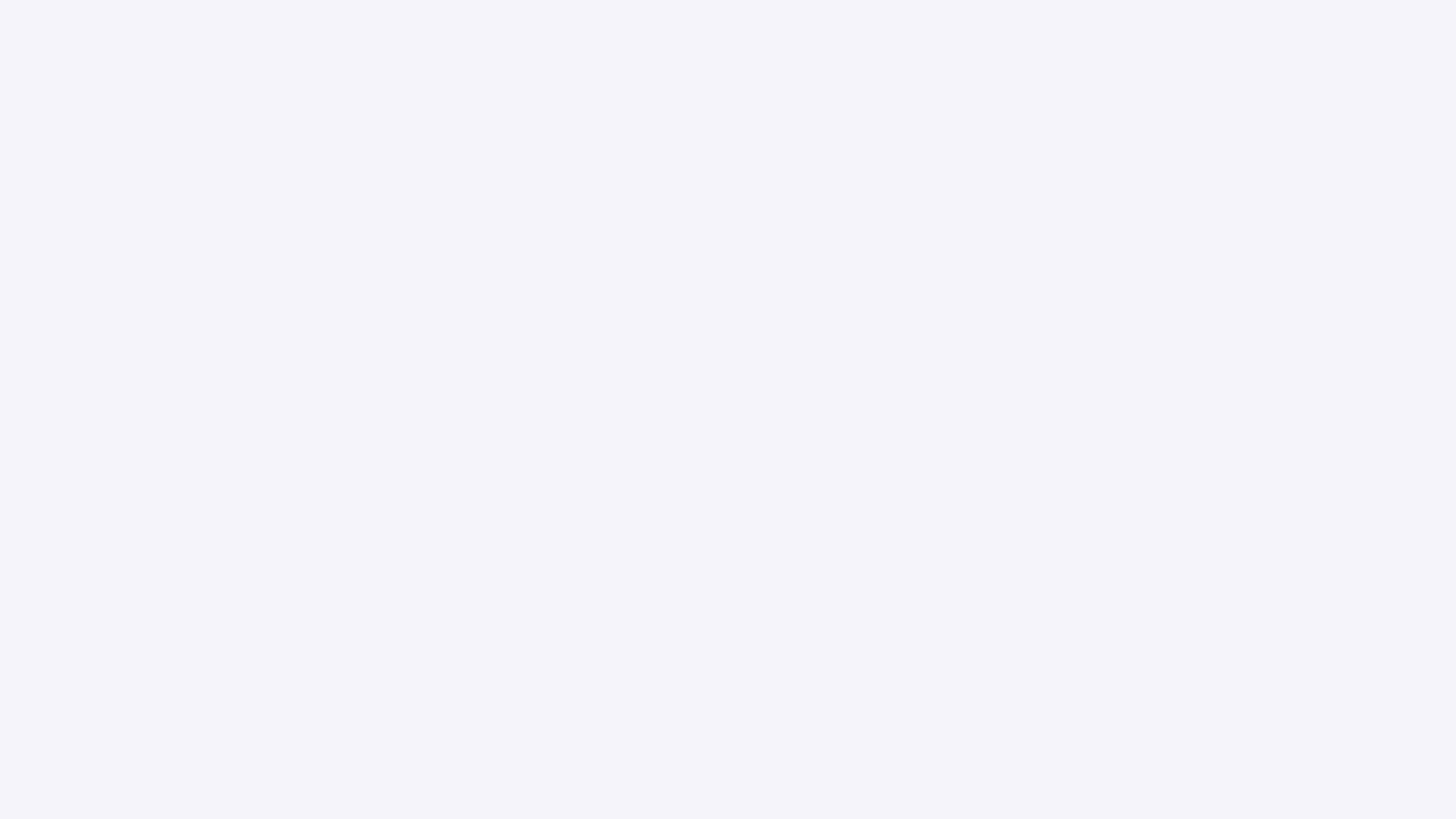 LET’S SPIN THE WHEEL!
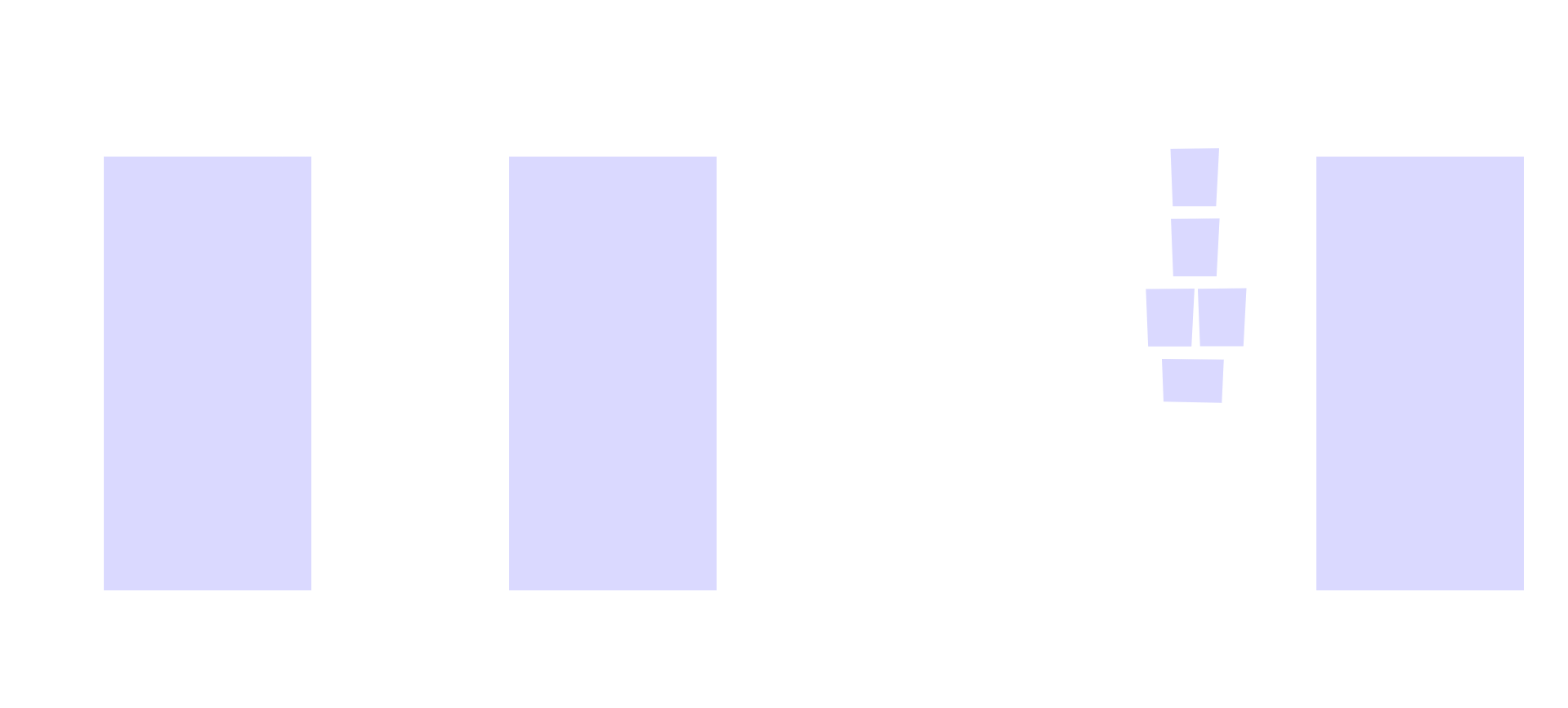 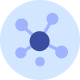 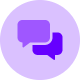 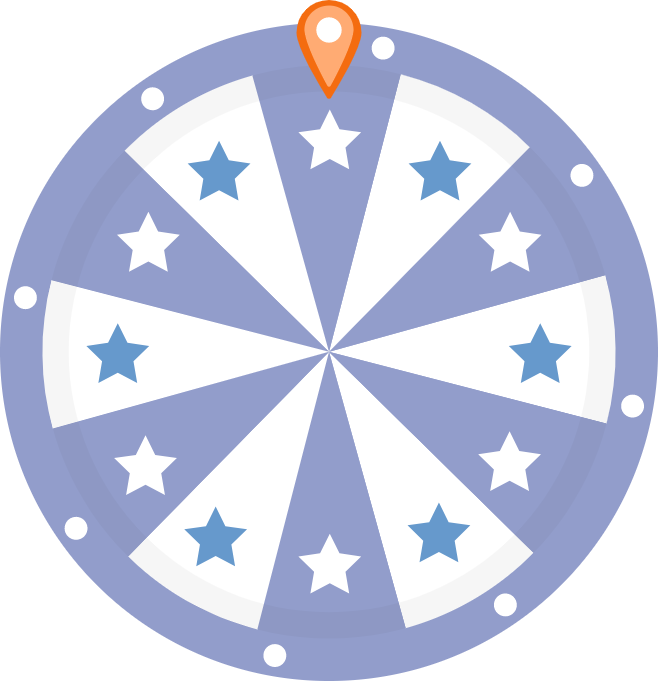 The winner can 
choose between 
prize 1 or prize 2
Only first-place 
participants can win the 
grand prize
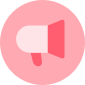 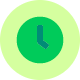 All first-place 
participants will win 
a small prize
The winner will be 
selected at random 
with the spin wheel
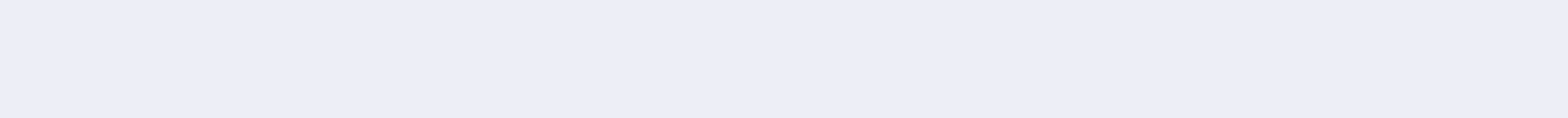 Document Title
[Your Logo]
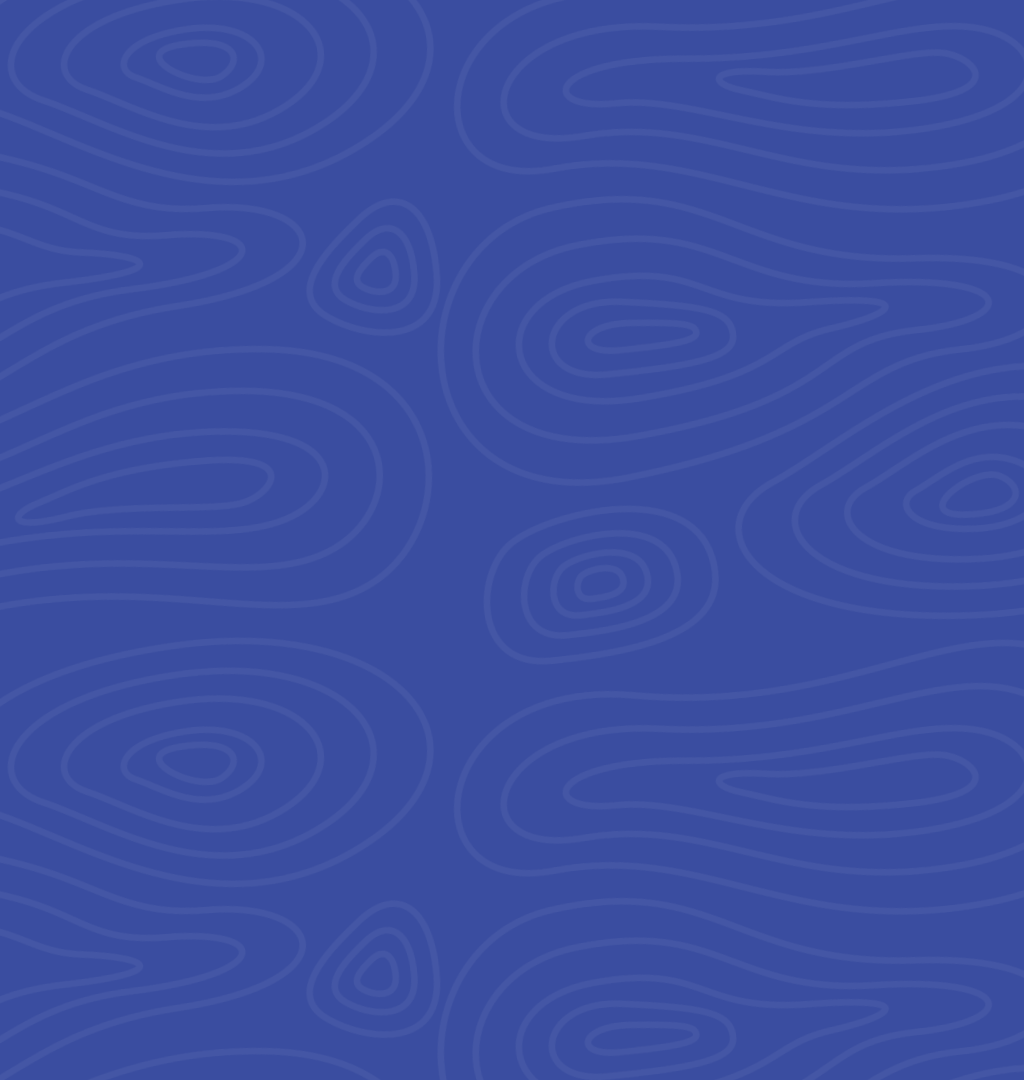 [Your Logo]
Thank You!
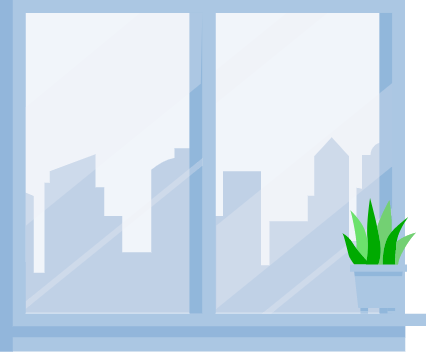 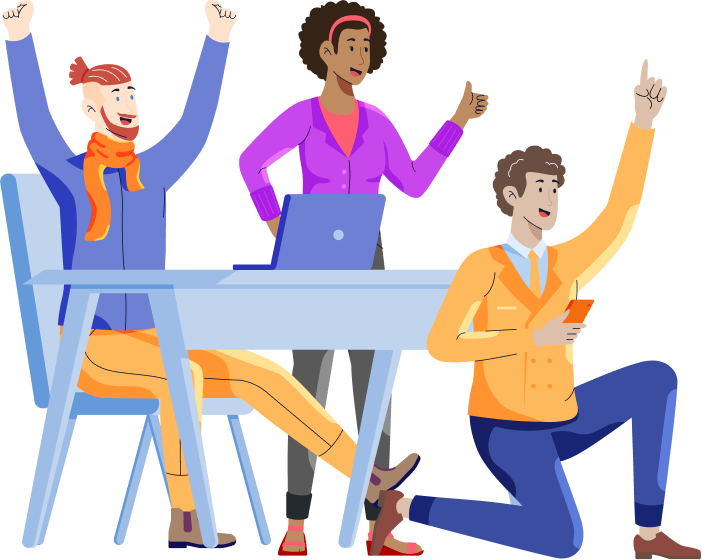 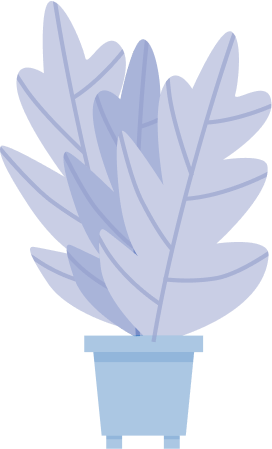 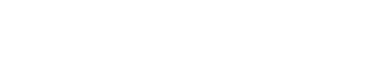 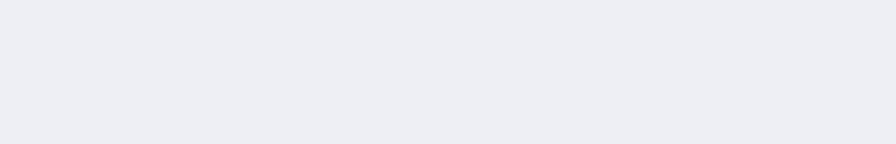